DSP-CISPart-IV : Filter Banks & Time-Frequency Transforms    Chapter-13 : Frequency Domain Filtering
Marc Moonen 
Dept. E.E./ESAT-STADIUS, KU Leuven
marc.moonen@kuleuven.be
www.esat.kuleuven.be/stadius/
Part-IV : Filter Banks & Time-Frequency Transforms
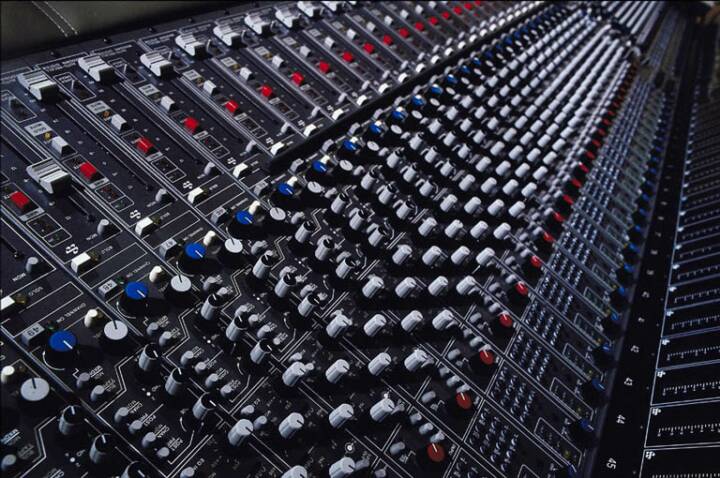 Filter Bank Preliminaries
                    
                    Filter Bank Design
   
                    Frequency Domain Filtering 
Frequency Domain FIR Filter Realization
Frequency Domain Adaptive Filtering
 			  
                    Time-Frequency Analysis & Scaling
Chapter-11
Chapter-12
Chapter-13
Chapter-14
FIR Filter Realization
FIR Filter Realization 
  =Construct (realize) LTI system (with delay elements,  adders and multipliers), such that I/O behavior is given by..


Several possibilities exist…
1. Direct form
2. Transposed direct form
3. Lattice realization (LPC lattice)
4. Lossless lattice realization      
      5. Frequency domain realization: see Part IV
Return to Chapter-5
For convenience, number of filter coefficients is now L instead of L+1 
(…easier formulas)

Frequency Domain FIR Filter Realization
Have to know a theorem from linear algebra here: 
A `circulant’ matrix is a matrix where each row is obtained from the 
     previous row using a right-shift (by 1 position), 
     the rightmost element which spills over is 
     circulated back to become the leftmost element
                                                              
The eigenvalue decomposition of a circulant matrix is always given as...  
      (4x4 example)
      


     with F the DFT-matrix. This means that the eigenvectors are equal to 
     the column-vectors of the IDFT-matrix, and that then eigenvalues are 
     obtained as the DFT of the first column of the circulant matrix (proof by Matlab)
Frequency Domain FIR Filter Realization
FIR Filter Realization (example L=4, similar for other L) 
  

Consider a 'block processing’ where a block of LB output
samples are computed at once, with ‘block length’ LB=L:
Frequency Domain FIR Filter Realization
Now some matrix manipulation…
Frequency Domain FIR Filter Realization
This means that a block of LB=L output samples can be computed as follows (read previous formula from right to left) :
Compute DFT of 2L input samples, i.e. last L samples combined (‘overlapped’) with previous L samples

Perform component-wise multiplication with…  
   (=freq.domain representation of the FIR filter)

Compute IDFT

Throw away 1st half of result, select (‘save’) 2nd half
This is referred to as an ‘overlap-save’ procedure
    (and ‘frequency domain filter realization’ because of the DFT/IDFT)
y[k]
u[k]
4
4
4
4
+
4
4
4
4
Frequency Domain FIR Filter Realization
This corresponds to a filter bank-type realization as follows...

                                                               



      Analysis bank:

      Subband processing:

      Synthesis bank:

    This is a 2L-channel filter bank, with L-fold downsampling 
    The analysis FB is a 2L-channel uniform DFT filter bank (see Chapter 11) 
    The synthesis FB is matched to the analysis bank, for PR:
Frequency Domain FIR Filter Realization
  Overlap-save procedure is very efficient for large L : 
Computational complexity (with FFT/IFFT i.o. DFT/IDFT)  is                                              2.[α.2L.log(2L)] + 2L multiplications for L output samples, i.e. O(log(L)) per sample for large L
Compare to computational complexity for direct form realization:                                                   L multiplications per output sample, i.e. O(L) per sample
  Overlap-save procedure introduces O(L) processing   
         delay/latency  (e.g.  y[k-L+1] only available sometime after time k)
Conclusion: For large L, complexity reduction is large, but latency is also large
Will derive ‘intermediate’ realizations, with a smaller latency at the expense of a smaller complexity reduction. This will be based on an Nth order polyphase decomposition of B(z)…
T(z)*u[k-3]
u[k]
4
4
4
4
+
4
4
4
4
Frequency Domain FIR Filter Realization
A compact derivation will rely on a result from filter bank theory         
  (return to Chapter-11…)



  (…and now let B(z) take the place of ‘distortion function’ T(z)) 
This means that a filter (specified with N-fold polyphase decomposition)                                                     

can be realized in a multirate structure, based on a        
pseudo-circulant matrix
PS: formulas given for N=4, for conciseness (but without loss of generality)
Frequency Domain FIR Filter Realization
Now some matrix manipulation… (compare to p.6)
y[k]
u[k]
4
4
4
4
+
4
4
4
4
Frequency Domain FIR Filter Realization
An (8-channel) filter bank representation of this is...

                                                               



      Analysis bank:

      Subband processing:

      Synthesis bank:

    This is a 2N-channel filter bank, with N-fold downsampling (see Chapter 13) 
    The analysis FB is a 2N-channel DFT filter bank (see Chapter 11) 
    The synthesis FB is matched to the analysis bank, for PR:
`block’
`previous block’
`throw away’
`save’
Frequency Domain FIR Filter Realization
This is again known as an `overlap-save’ realization :
Analysis bank: performs 2N-point DFT (FFT) of a block of (N=4) samples, together with the previous block of (N) samples 
     (hence `overlap’)


Synthesis bank:  performs 2N-point IDFT (IFFT), throws away the 1st half of the result, saves the 2nd half
     (hence `save’) 


Subband processing corresponds to `frequency domain’ operation
Complexity/latency? See p.16…
Frequency Domain FIR Filter Realization
Derivation on p.10 can also be modified as follows…
`overlap’
`add’
Frequency Domain FIR Filter Realization
This is known as an `overlap-add’ realization :
Analysis bank:    performs 2N-point DFT (FFT) of a block of (N=4) samples, padded with N zero samples 
     



Synthesis bank:  performs 2N-point IDFT (IFFT), adds 2nd half  
    of the result to 1st half of previous IDFT
    (hence `add’) 


Subband processing corresponds to `frequency domain’ operation
`block’
`zero padding’
Frequency Domain FIR Filter Realization
Computational complexity is (with FFT/IFFT i.o. DFT/IDFT, plus subband processing)  2.[α.2N.log(2N)] + 2L multiplications for N output samples, i.e. O(log(N))+O(L/N) per sample  
      For large N≈L this is O(log(L)) i.e. dominated by FFT/IFFT (cheap!) 
      For N<<L this is O(L), i.e. dominated by subband processing
Processing delay/latency is O(N)
Standard `overlap-add’ and `overlap-save’(=p.7) realizations are derived when 0th order poly-phase components are used in the above derivation (N=L, i.e. each poly-phase component has only 1 filter coefficient). For large L, this leads to a large complexity reduction, but also a large latency (=O(L)) 
In the more general case, with higher-order polyphase components (N<L, i.e. each poly-phase component has >1 filter coefficients) a smaller complexity reduction is achieved, but the latency is also smaller (=O(N)).
Frequency Domain Adaptive Filtering
A similar derivation can be made for LMS-based adaptive filtering with block processing ('Block-LMS'). The adaptive filter then consist in a filtering operation plus an adaptation operation, which corresponds to a correlation operation.   Both operations can be performed cheaply in the frequency domain..
Starting point is the LMS update equation
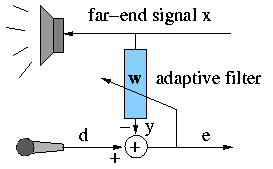 Frequency Domain Adaptive Filtering
Consider block processing with so-called 'Block-LMS'
Remember that LMS is a ‘stochastic gradient’ algorithm, where instantaneous estimates of the autocorrelation matrix and cross-correlation vector are used to compute a gradient (=steepest descent vector) 
Block-LMS uses averaged estimates, with averaging over a block of     LB (=‘block length’) samples, and hence an averaged gradient.                             

    The update formula is then..
    where n is the block index

Compared to LMS, Block-LMS does fewer updates (one per LB samples), but with (presumably) better gradient estimates.          Overall, convergence could be faster or slower (=unpredictable).
The important thing is that Block-LMS can be realized cheaply…
Frequency Domain Adaptive Filtering
Will consider case where block length LB = filter length L 
The update formulas are then given as follows
    1) Compute a priori residuals (example LB=L=4 , similar for other L)
=frequency domain filtering
with  Wi=…
Frequency Domain Adaptive Filtering
Will consider case where block length LB = filter length L
The update formulas are then given as follows
    2) Filter update (example LB=L=4 , similar for other L)
=frequency domain correlation
with  Ei=…
Frequency Domain Adaptive Filtering
This is referred to as FDAF (’Frequency Domain Adaptive Filtering’) 

FDAF is functionally equivalent to Block-LMS                  (but cheaper, see below)

Convergence: Instead of using one and the same stepsize  for all ‘frequency bins’, frequency dependent stepsizes can be applied..
In the update formula,  is removed and Ei is replaced by i.Ei
Stepsize i dependent on the energy in the ith  frequency bin
Leads to increased convergence speed at only a small extra cost
Frequency Domain Adaptive Filtering
This is referred to as FDAF (’Frequency Domain Adaptive Filtering’) 
Complexity ≈ 5 (I)FFT’s (size 2L) 
                                   per block of L output samples (check!)
Hence for large L, FDAF is very efficient/cheap, only O(log(L)) multiplications per output sample (compared to O(L) for (Block-)LMS)

      Example: LB=L=1024, then                           !
Processing delay/latency is again O(L).
      Example: LB=L=1024 and fs=8000Hz, then delay is 256 ms !
In cases where this is objectionable (e.g. acoustic echo cancellation), need ‘intermediate’ algorithms with smaller latency and smaller complexity reduction, based on a polyphase decomposition…(read on)
Frequency Domain Adaptive Filtering
For large L, a block length of LB=L may lead to a too large latency
If an Nthorder polyphase decomposition of the adaptive filter is considered (hence with LP=L/N coefficients per polyphase component),  then a frequency domain adaptive filtering algorithm with block length LB=N can derived as follows... (where “N takes the place of L”)
Example LB=N=4, i.e. (as on p.9) 

                    with
Frequency Domain Adaptive Filtering
(compare to p.19-20)
The update formulas are given as follows
    1) Compute a priori residuals (example LB=N=4 , similar for other N)
with  Pij=…
Frequency Domain Adaptive Filtering
(compare to p.18-19)
The update formulas are given as follows
    2) Filter update (example LB=N=4 , similar for other N)
Frequency Domain Adaptive Filtering
This is referred to as PB-FDAF 
(’Partitioned Block Frequency Domain Adaptive Filtering’) 

PB-FDAF is functionally equivalent to Block-LMS
Complexity ≈ 3+2.LP   (I)FFT’s (size 2N))      
                                     per block of N output samples (check!) 

      Example: L=1024, N=128, then                            !
Processing delay/latency is O(N).
      Example: L=1024, N=128 and fs=8000Hz, then delay is 32 ms 
      (used in commercial acoustic echo cancellers)